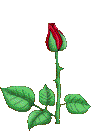 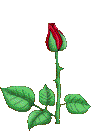 স্বাগতম
[Speaker Notes: চিত্র দুইটিতে কি দেখতে  পাচ্ছ ? সাহারা মরুভূমি , এন্টারটিকা , থার্মমিটার । থার্মমিটার দিয়ে কি করা হয় ? তাপমাত্রা মাপা হয় ।]
পরিচিতি
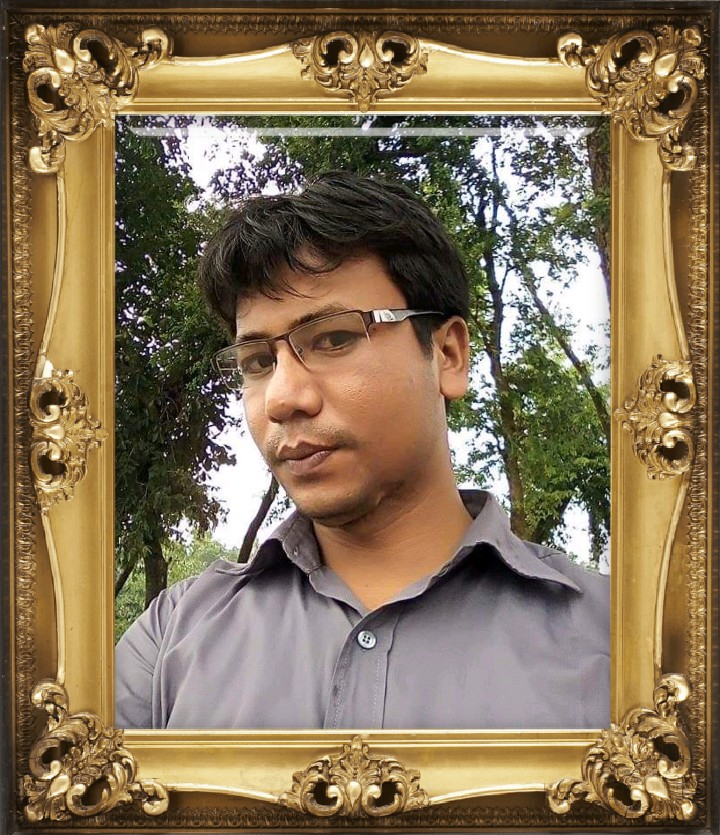 করুনা কান্ত অধিকারী 
সহকারী শিক্ষক (বিজ্ঞান)
ডিমলা তিতপাড়া আদর্শ উচ্চ বিদ্যালয় 
ডিমলা নীলফামারী 
মোবাইলঃ ০১৭৩৭ ৪৭৮২৮৪
ই মেইলঃ karunakanto@yahoo.com
পাঠ পরিচিতি
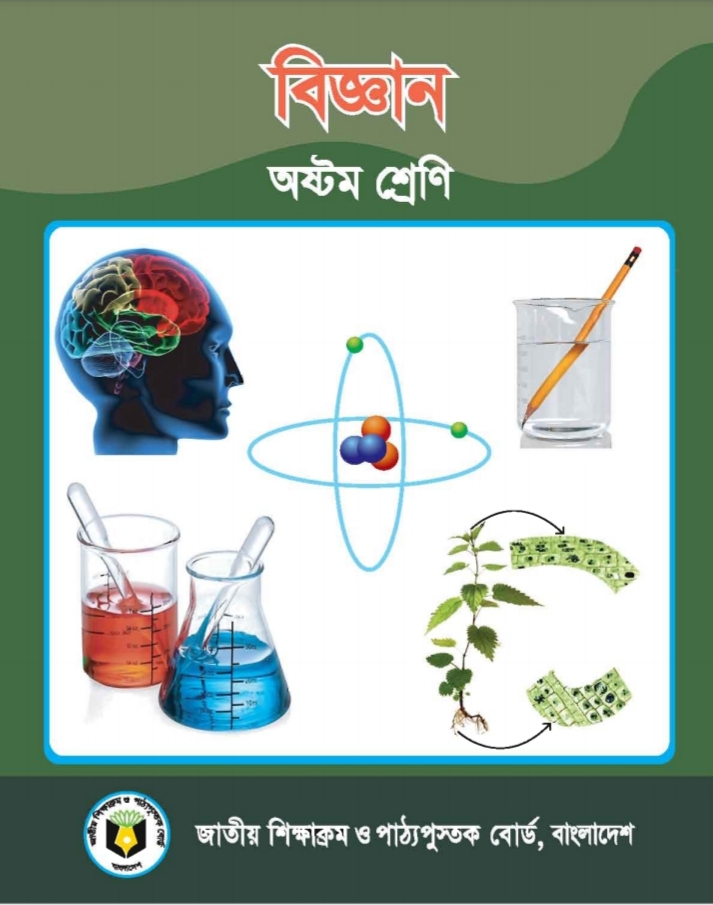 শ্রেণিঃ ৮ম
বিষয়ঃ বিজ্ঞান
পাঠঃ রাসায়নিক বিক্রিয়া
আজকের পাঠঃ প্রতীক, সংকেত ও যোজনী
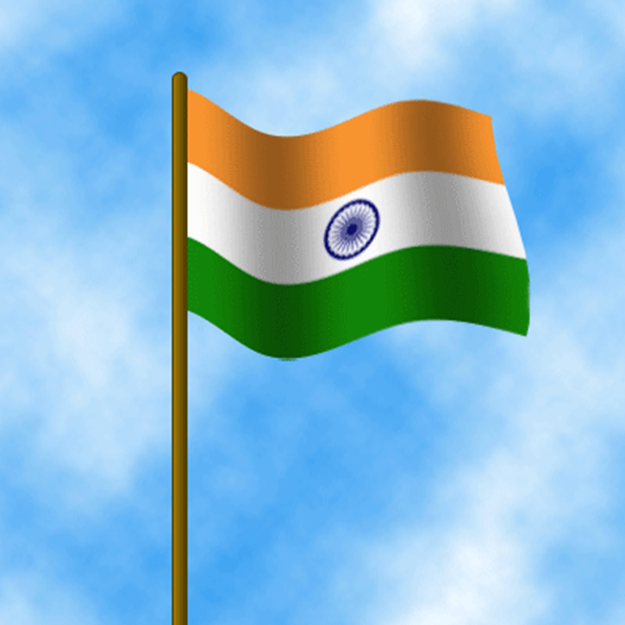 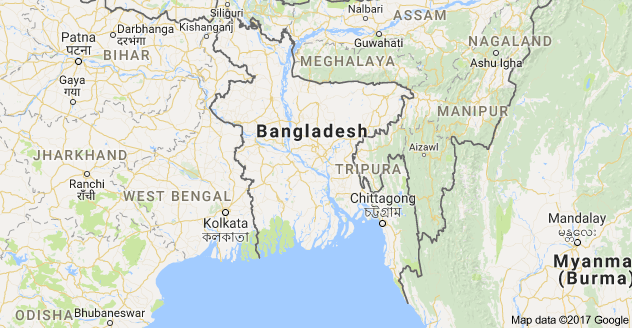 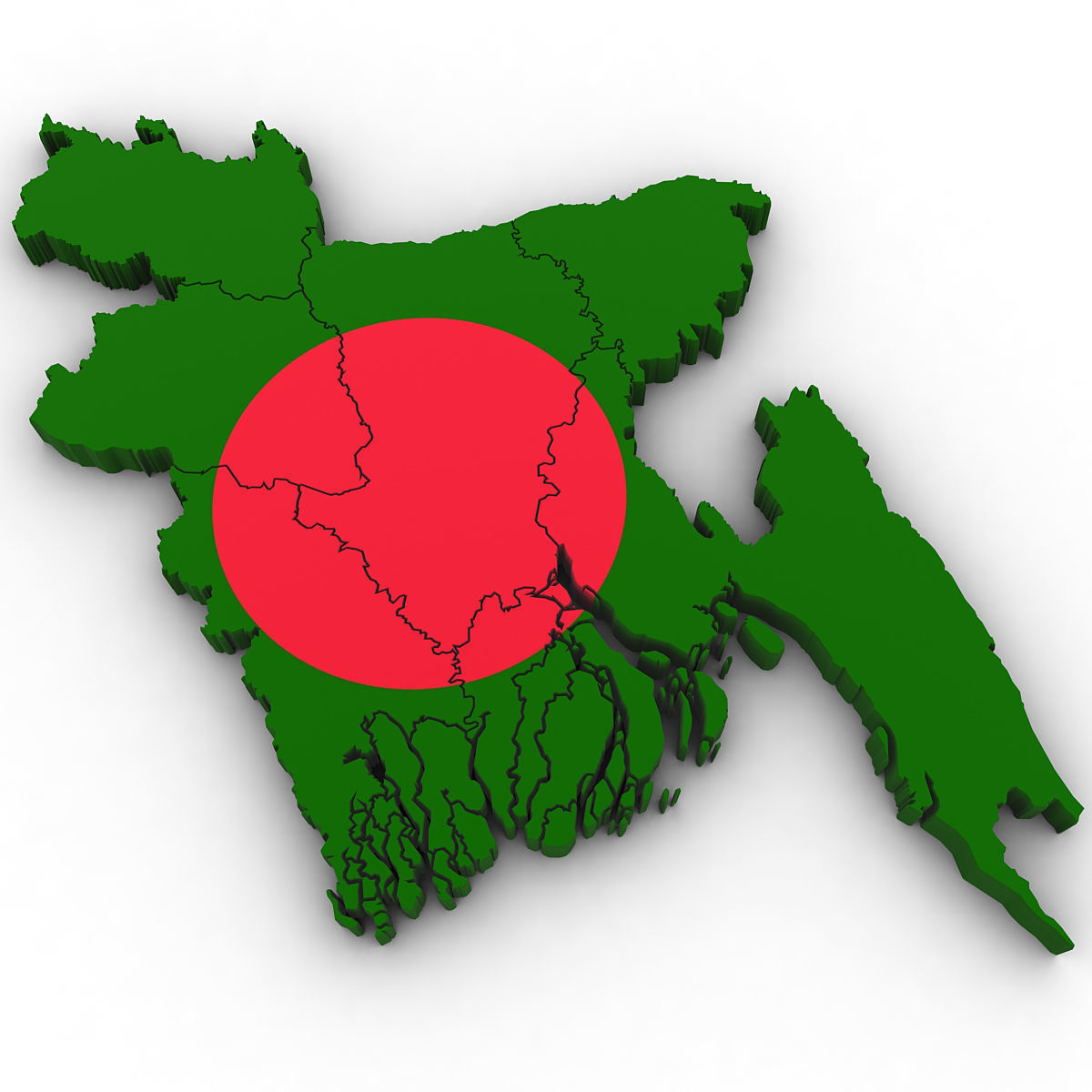 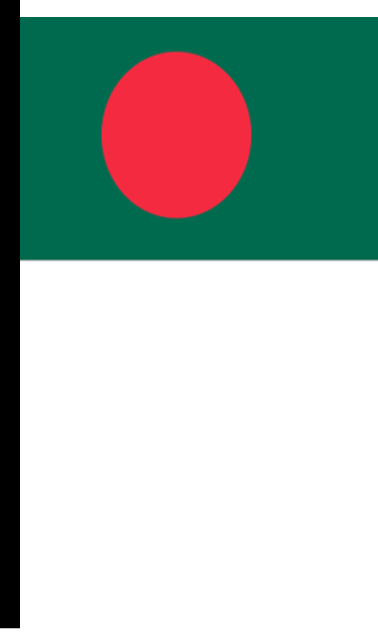 বাংলাদেশের প্রতীক
ভারতের প্রতীক
আজকে পাঠ
প্রতীক, সংকেত ও যোজনী
শিখনফল
6
পাঠ শেষে শিক্ষার্থী-
প্রতীক কী তা বলতে পারবে
1
প্রতীক লেখার নিয়ম ব্যাখ্যা করতে পারবে
2
সংকেত হতে যোজনী নির্ণয় করতে পারবে
3
Karuna Kanto Adhikari
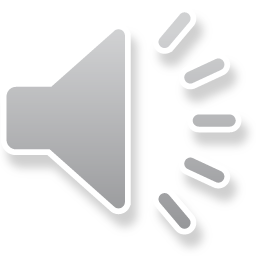 Hydrogen
H
He
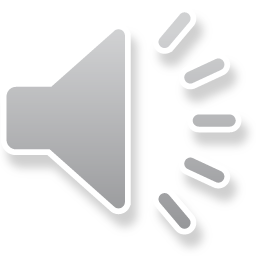 Helium
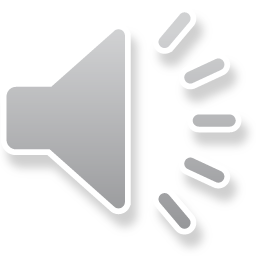 Lithium
Li
O
Oxygen
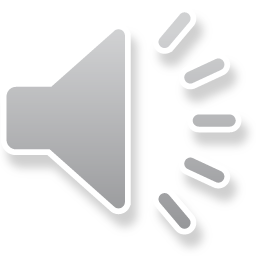 মৌলের প্রতীক লিখতে নামের প্রথম একটি বা দুটি বর্ণ ব্যবহার হয়।
মৌলের প্রতীক কীভাবে লেখা হয়?
একক কাজ
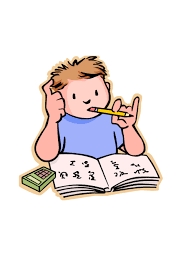 বিজ্ঞানের ভাষায় প্রতীক কী?
চিত্র গুলো মনদিয়ে দেখ-
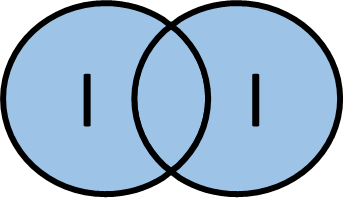 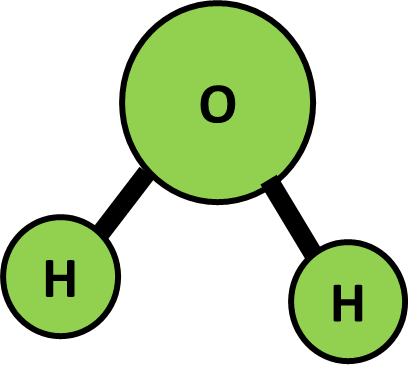 I
আয়োডিনের অণু
আয়োডিনের পরমাণু
I
পানি অণু
সংকেত
অণু
পরমাণু
প্রতীক
সংকেত কী?
মৌল বা যৌগের অণুর সংক্ষিপ্তরূপকে সংকেত বলে।
জোড়ায় কাজ
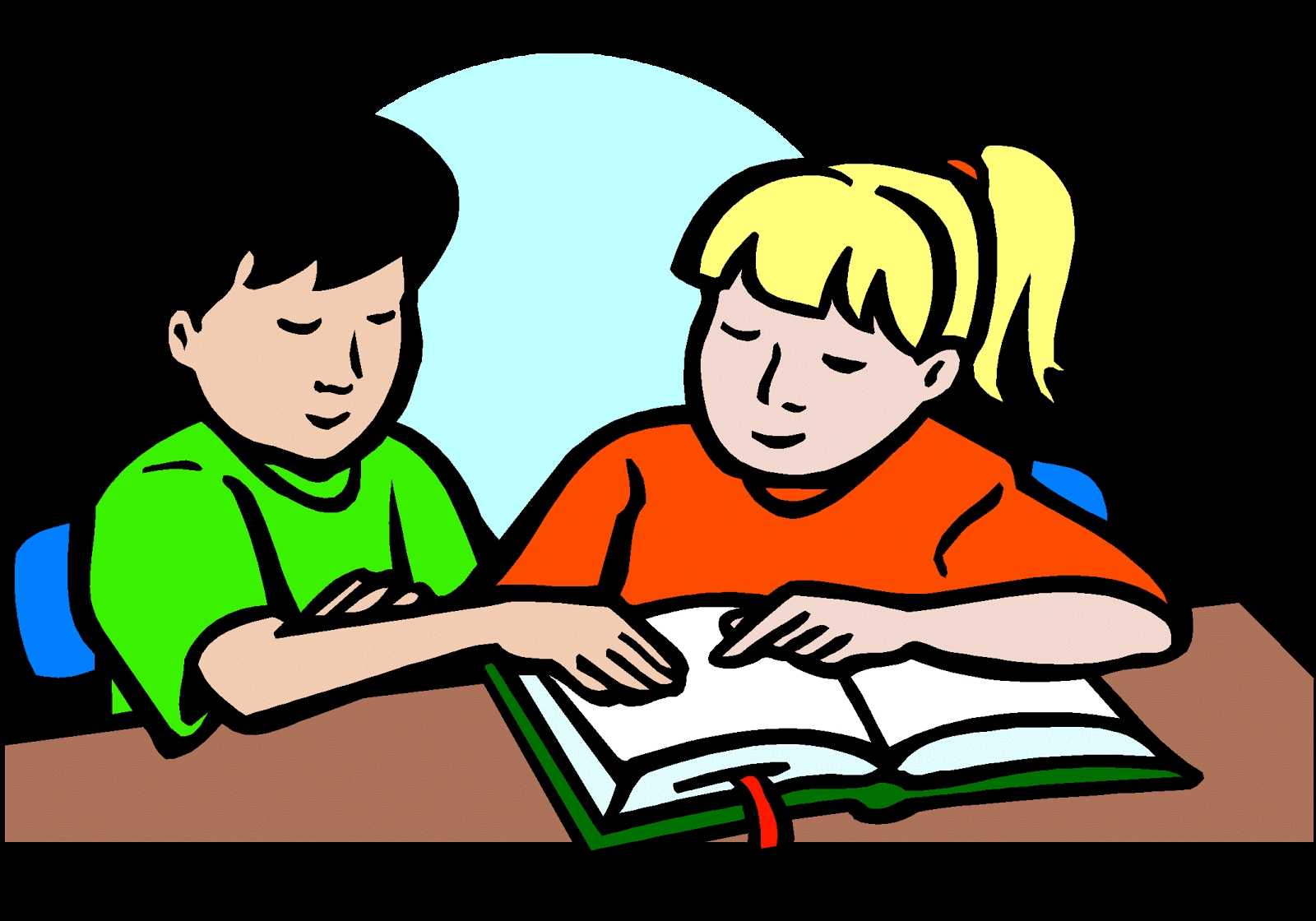 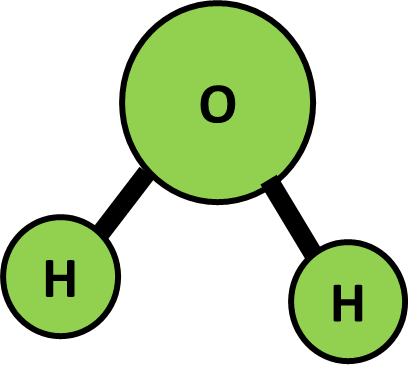 H
O
প্রতীক কেবলমাত্র মৌলের ক্ষেত্রে হতে পারে ব্যাখ্যা কর।
যোজনী সংখ্যাকে বাহু সংখ্যা বলাহয়।
H
O
Na
উত্তর
১টি
উত্তর
২টি
Cl
১টি
উত্তর
১টি
O
H
H
অণু গঠনে যোজনীর গুরুত্ব কী?
একটি পরমাণুর একটি বাহুর সাথে অপর  একটি পরমাণুর একটি বাহুর সাথে যুক্ত হয়।
দলগত কাজ
মিথেনের এবং কার্বনডাই অক্সাইডের অণুতে কার্বনের ও অক্সিজেনের  যোজনী কত?
C
O
O
H
C
H
H
উত্তরঃ কার্বনের যোজনী ৪ ও অক্সিজেনের যোজনী ২
H
যোজনী সম্পর্কিত নিয়ম-
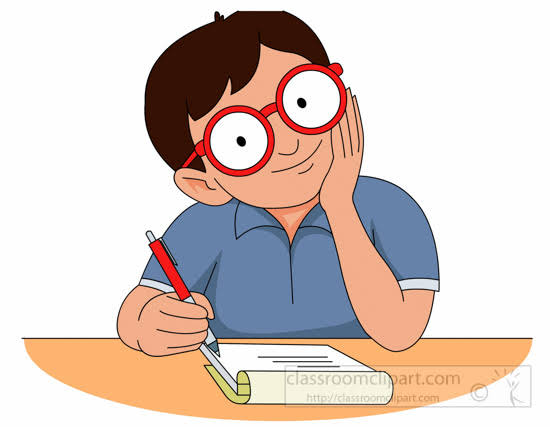 মূল্যায়ন
বড়ির কাজ
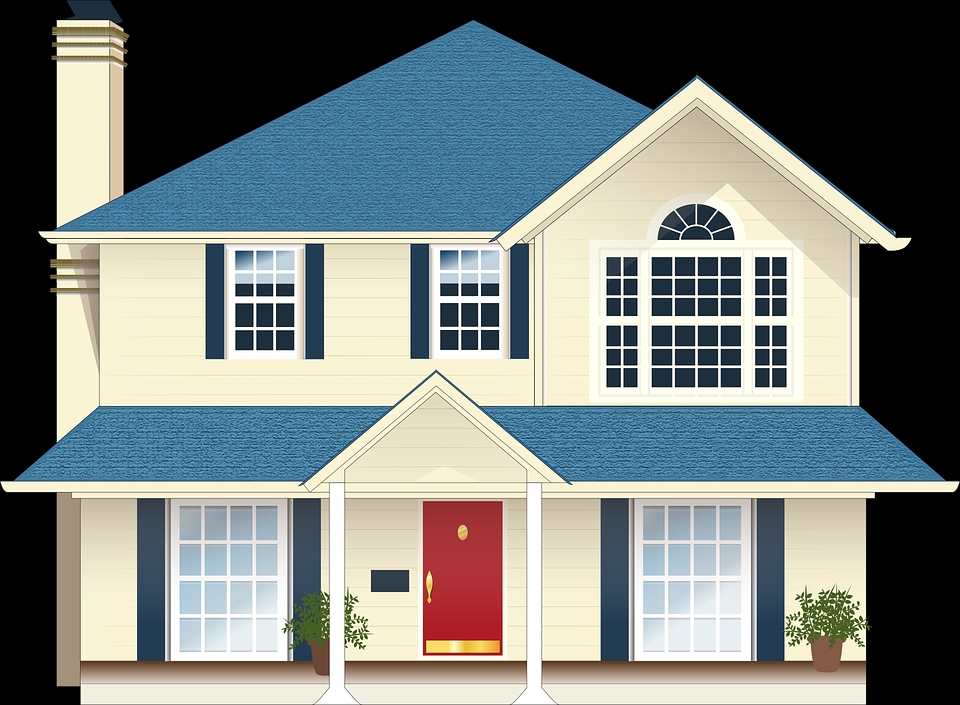 ৩টি যৌগের নাম লিখ যাদের উপাদান গুলোর যোজনীর অনুপাত ১:১
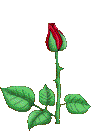 ধন্যবাদ